A day in the life of a Launch Infrastructure Manager
Copilot for Microsoft 365 (with Copilot Studio plug-ins)
Extend
~1 hour per week
Areas of investment: Analysis
Managing additional projects
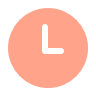 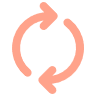 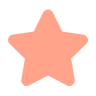 Benefits
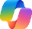 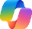 Copilot2+Copilot Studio
Copilot2
Jeffa Launch Infrastructure Manager
8:00 am
9:30 am
10:00 am
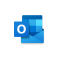 Copilot in Outlook
Jeff begins his day wanting to get caught up on a few meetings. He asks Microsoft Copilot2 to provide a list of open issues assigned to him from Jira using plugins built in Copilot Studio.
He later has a regular 1:1 with a business stakeholder and wants to prep for the meeting. He uses Copilot to summarize key topics from email, Teams, and various documents.
Jeff is working on a proposal for a launch process. He received a deck on the proposal but wants to share a whitepaper with stakeholders. He uses Copilot in Word to draft the whitepaper from the deck.
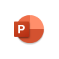 Copilot in PowerPoint
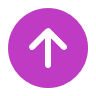 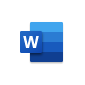 Copilot in Word
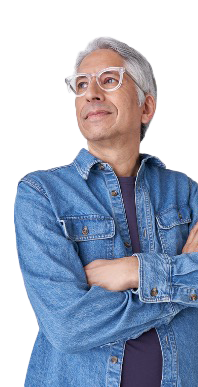 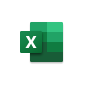 Sample Prompt: Summarize meeting notes and actions from meetings recorded yesterday and call out any specific actions called out.
Sample Prompt: Summarize the emails, Teams messages, and documents and be sure to list all asks and actions that need to be discussed or closed out.
Sample Prompt: Generate whitepaper from PowerPoint with the following key headings and be clear on next steps and schedule.
Copilot in Excel
4:00 pm
2:00 pm
11:00 am
After completing his review of the engineering scenarios, he utilizes Copilot in PowerPoint to draft a deck to share with key stakeholders the next week.
Switching gears, Jeff uses Copilot in Excel review and summarize the list of submitted engineering scenarios that have come in across the organization as the final review is next week.
After creating the whitepaper, Jeff wants some help drafting a mail to his stakeholders to get feedback on the whitepaper so utilizes Copilot in Outlook.
Sample Prompt: Draft PowerPoint deck with content from the excel and whitepaper.
Sample Prompt: Summarize engineering scenarios by key initiative, impact category and financial value in a table.
Sample Prompt: Draft an email to my stakeholders with this content ensuring it is clear and actionable on next steps.
1Access Copilot at copilot.microsoft.com or the Microsoft Copilot mobile app and set toggle to “Web”.
2Access Copilot at copilot.microsoft.com, the Microsoft Copilot mobile app, or the Copilot app in Teams, and set toggle to “Work”.
The content in this example scenario is for demonstration purposes only. You should evaluate how Copilot aligns with your organization’s business processes, regulatory requirements, and responsible AI principles.